رحلة               نبوخدنصر
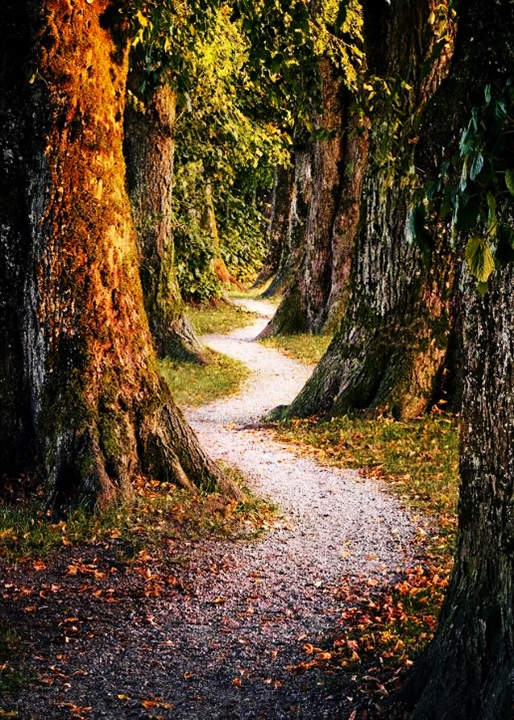 دانيال 4
وعظ مات لايليكنيسة الطرق المتقاطعة الدولية سنغافورة  • CICFamily.comتحميل د. ريك جريفيث • مؤسسة الدراسات اللاهوتية الأردنيةالملفات بلغات عديدة للتنزيل المجاني على  BibleStudyDownloads.org
[Speaker Notes: So, as we look at Daniel chapter four today, 
  The first thing we notice is that this is not 
     just another hero or legend story 

This is a story about King Nebuchadnezzar. 
   That is why this sermon is called Nebuchadnezzar’s Journey.

But King Nebuchadnezzar’s journey didn’t start in chapter four.  
  Instead, chapter four is the culmination of his story.

Chapter four is the season finale of a four-part drama. 
  that tells the story of King Nebuchadnezzar's journey 
       to learn the truth about the most high God]
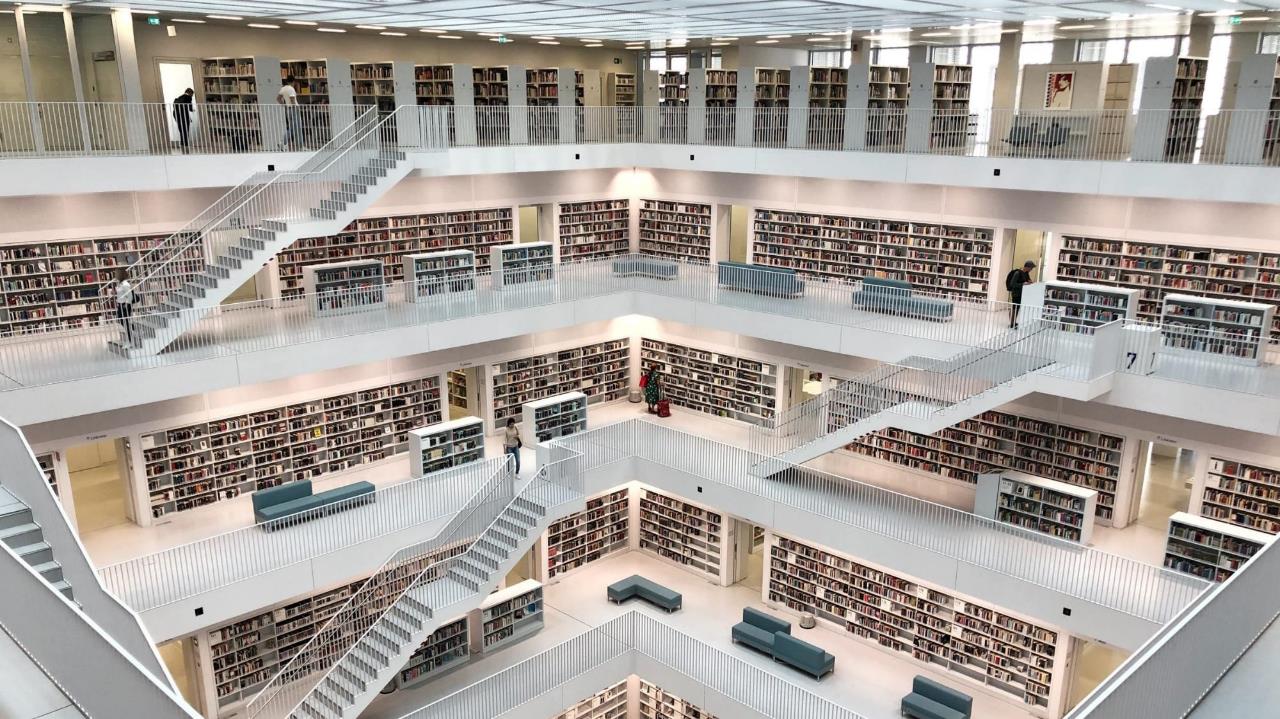 [Speaker Notes: The Stuttgart Library in Germany 
  welcomes almost 2 million visitors each year. 

It was completed in 2011 
  and in 2013, it received the national award as Library of the Year

With its simple cube shape, 
                 open floor plan, 
                     and carefully arranged books, 

it represents ORDER.]
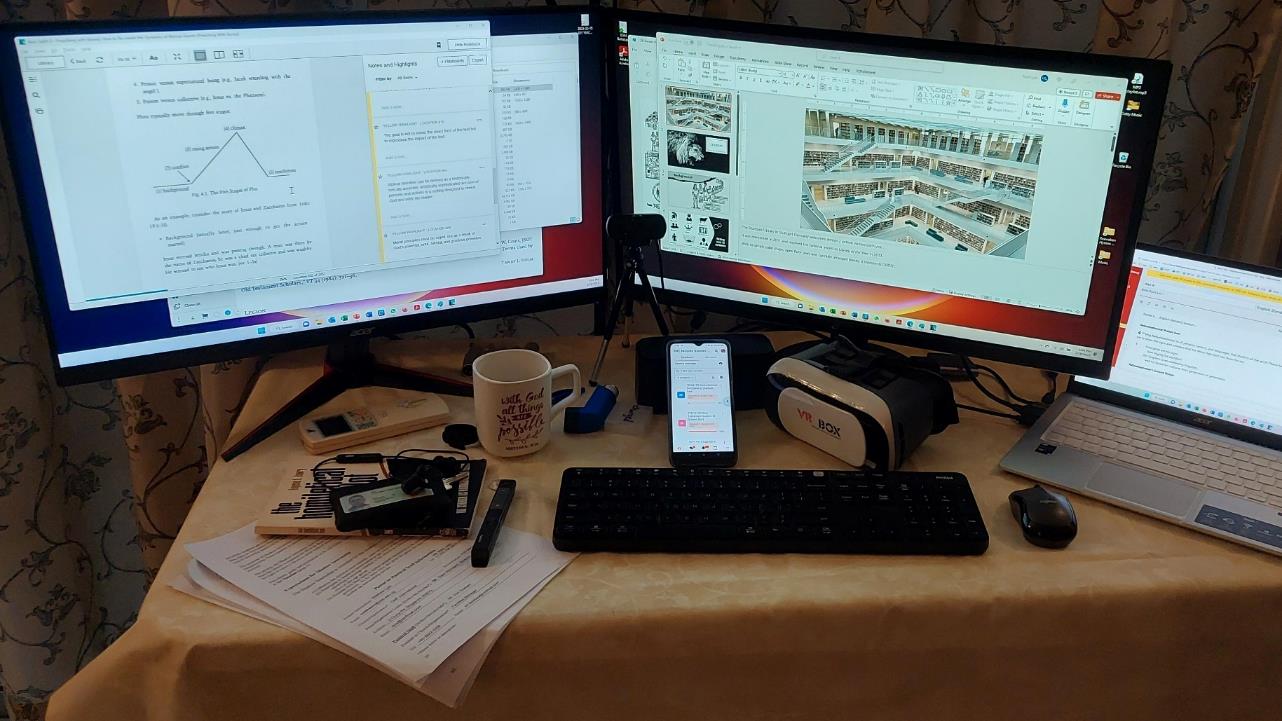 [Speaker Notes: Order is often missing in our lives. 

If you were to look at my desk while I was preparing this message, 
   you would have seen CHAOS, not ORDER.]
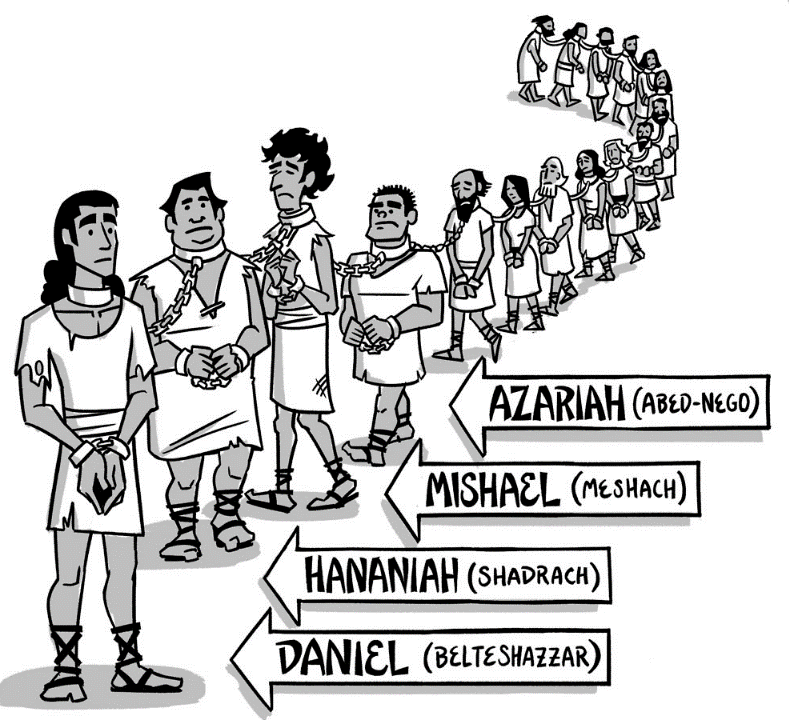 الخلفية
[Speaker Notes: In the book of Daniel, the lives of the Jewish exiles
   could also be characterized as chaos.

Taken from their land by a foreign king, 
    marched over 1,000 kilometers to a new home, 
       their bodies were mutilated, 
          and they were forced to defile themselves
             with the local food and drink.

Yet, in the midst of this chaos, 
    four young men stand out as righteous heroes 

Daniel, Hananiah, Mishael, and Azariah 
  face various trials and tribulations
   but “emerge victorious in every conflict”


---------------
“Legend” in Holm, T. L. (2000). In D. N. Freedman, A. C. Myers, & A. B. Beck (Eds.), Eerdmans dictionary of the Bible (p. 799). W.B. Eerdmans.]
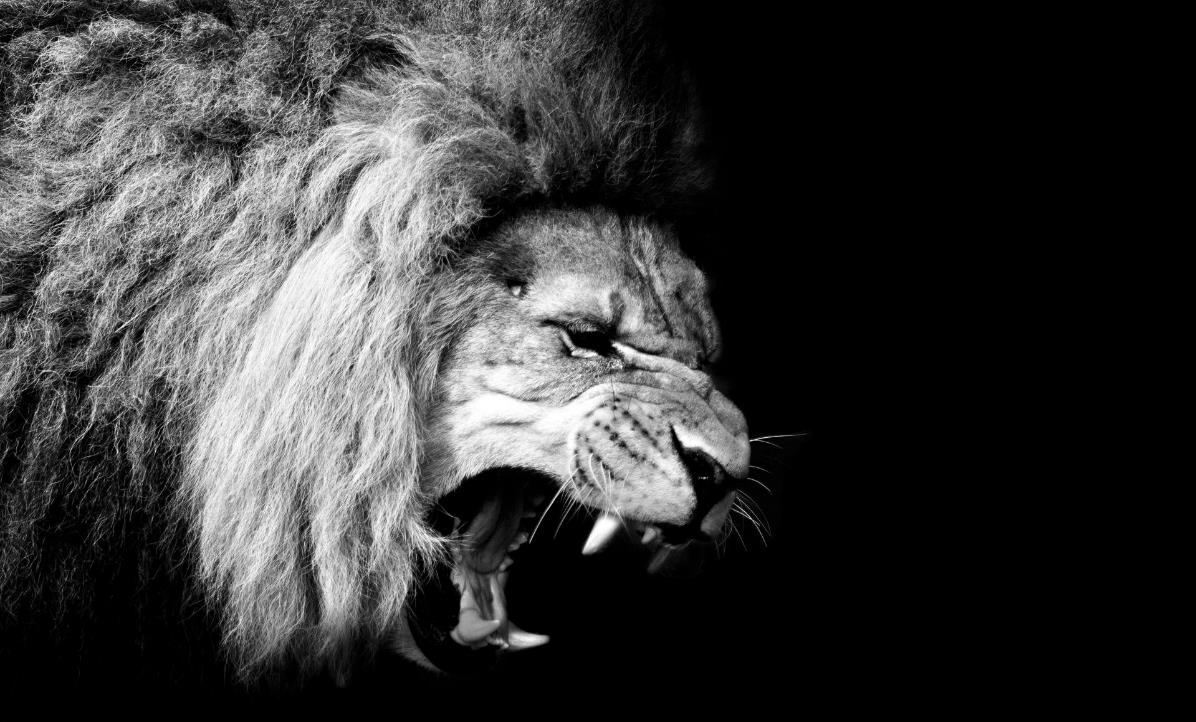 الأسطورة
رواية كتابية تستكشف حبكتها فضيلة البطل الصالح من جميع الزوايا لتقديم أمثلة مختلفة للإقتداء بها.
[Speaker Notes: In fact, that is how Erdman’s Dictionary of the Bible 
  defines the genre of Legend

A Biblical narrative whose
 “plot explores the virtue of the righteous hero from all angles 
  in order to present various examples for emulation.

Additionally, the entry goes on to state 
  that chapters one through six in Daniel are considered “legend” 
   
This is because Daniel and his pious friends 
   predictably emerge victorious in every conflict or contest
       in the courts of foreign kings


---------------
“Legend” in Holm, T. L. (2000). In D. N. Freedman, A. C. Myers, & A. B. Beck (Eds.), Eerdmans dictionary of the Bible (p. 799). W.B. Eerdmans.]
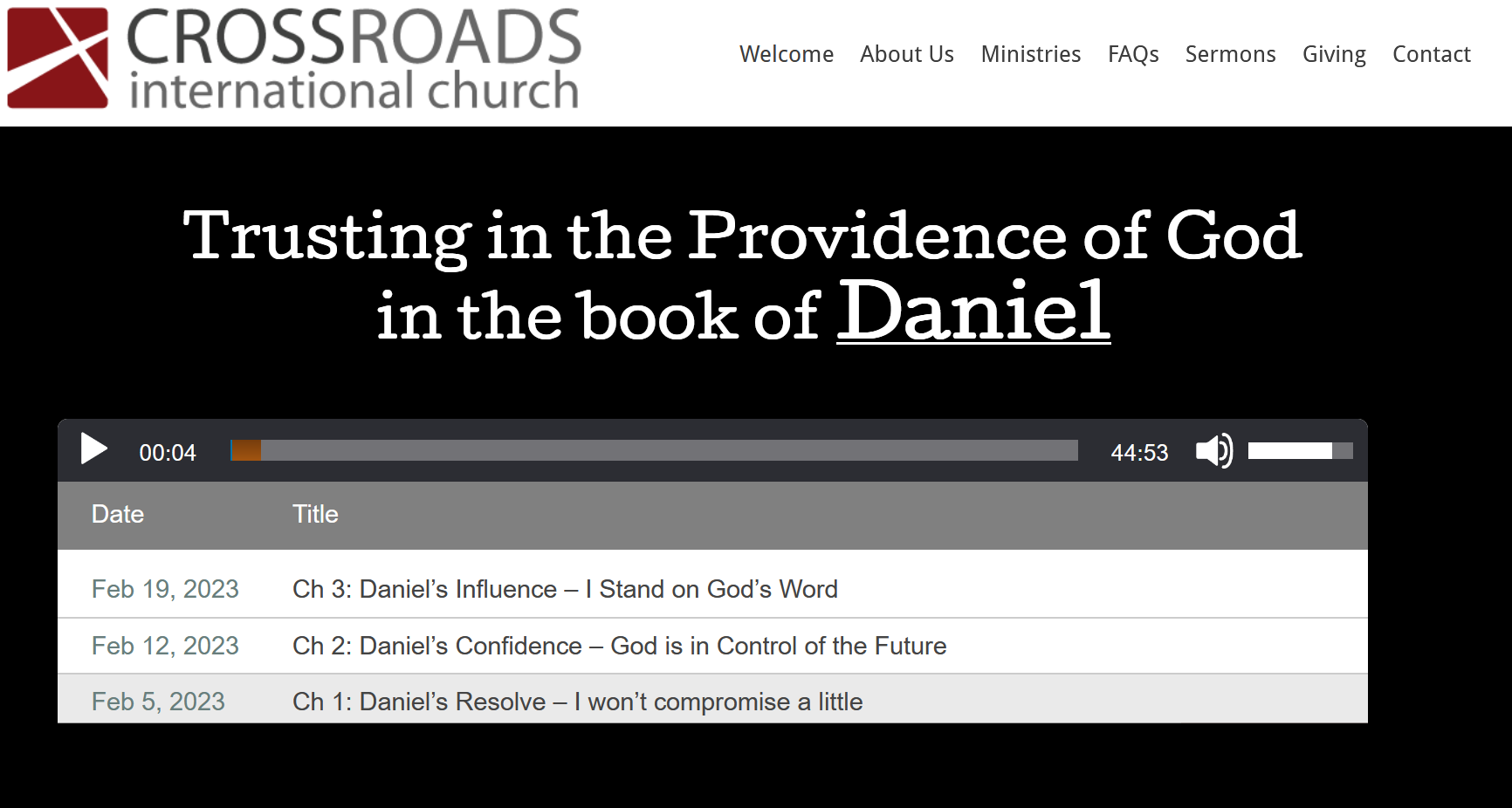 www.cicfamily.com
[Speaker Notes: As you know, our church has been preaching through the book of Daniel
  in a series called 
  “trusting in the providence of God in the book of Daniel.

You can easily see this legend motif in the titles of the sermons

Ch 1: Daniel’s Resolve – 
   Daniel and his friends wouldn’t compromise their diet
      but ended up looking healthier than their compatriots. 
Ch 2: Daniel’s Confidence – 
   God used Nebuchadnezzar’s dream to show that God himself is in control of the future
Ch 3: Daniel’s Influence – Daniel’s friends stand firm in God’s word,
  whether God rescued them from the fire
    or walked with them in the fire]
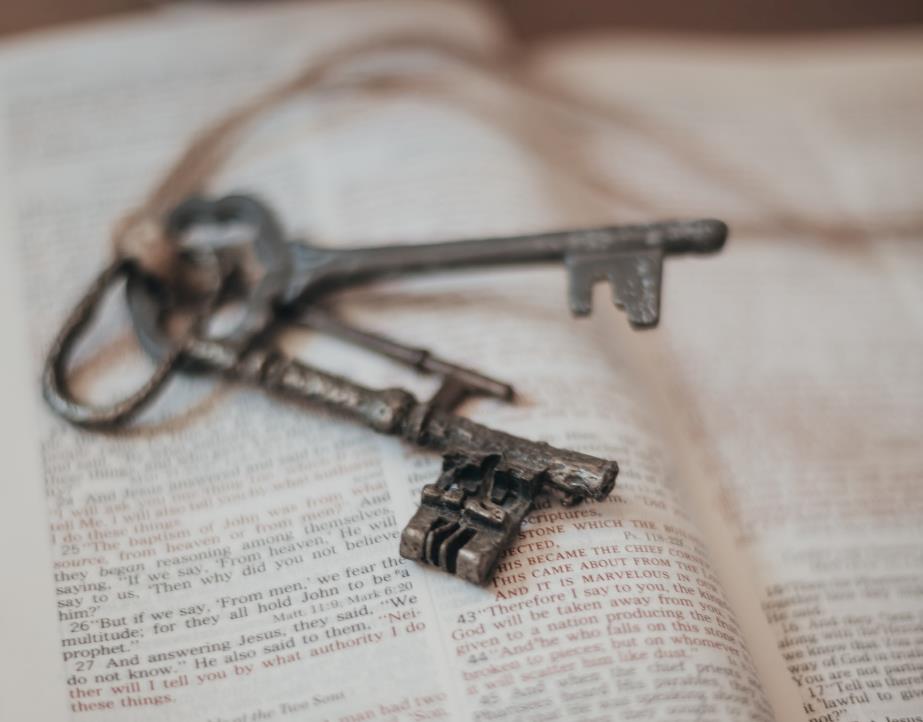 غير صحيحة الأسطورة
دانيال 1-6
=< أكبر من أسطورة
[Speaker Notes: Today we will be looking at Daniel chapter 4. 

But before we start into Daniel chapter 4, 
   let me highlight two key points about this genre of legend

First, the modern definition of legend would be an “untrue or exaggerated story.”
  But when it comes to the genre of legend in the Bible or other writings,
      it doesn’t presume either historical accuracy or inaccuracy.
         instead, legend takes place in a real human time frame, 
          the recent past, 
           and is believed to be historical by those who transmit it.

Second, even though Daniel chapters one through six 
  are given as examples of the legend genre,
  there are elements to these stories that you might overlook
     if your focus is only on the heroes.
    
---------------
Holm, T. L. (2000). Legend. In D. N. Freedman, A. C. Myers, & A. B. Beck (Eds.), Eerdmans dictionary of the Bible (p. 799). W.B. Eerdmans.]
نبوخدنصر الثاني

ملك
بابل
دانيال 4: 1-3
[Speaker Notes: Please follow along in your Bibles or on your apps 
   as I read from Daniel chapter 4, 

I’ll be reading from the ESV, but please follow along 
   in whatever translation you are most comfortable with.

Starting with verse 1:

1 King Nebuchadnezzar 
to all peoples, nations, and languages, that dwell in all the earth: 
Peace be multiplied to you! 
2 It has seemed good to me 
to show the signs and wonders that the Most High God has done for me.
3 How great are his signs,
    how mighty his wonders!
His kingdom is an everlasting kingdom,
    and his dominion endures from generation to generation.

The first thing you will notice is that this chapter is a letter
 or proclamation from King Nebuchadnezzar 

You might question, 
  why is a decree of a pagan king included in the Bible.]
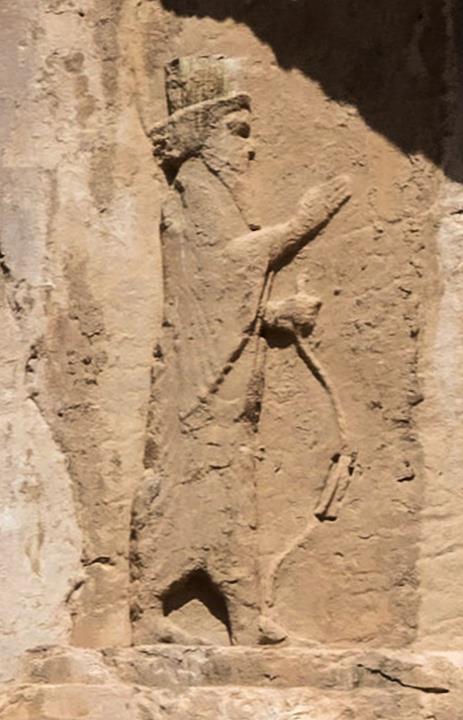 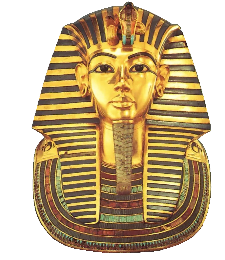 فرعون
عزرا 7: 11
11 وهذه صورة الرسالة التي أعطاها الملك أرتحشستا لعزرا الكاهن الكاتب، كاتب كلام وصايا الرب وفرائضه على إسرائيل:
أرتحشستا
[Speaker Notes: But then you recall that many of Pharoah's words
    are also recorded in the Bible.

    Moses asked “let my people go” 
       And Pharaoh responded “no!”

While it is just some of Pharaoh's words 
  that are captured in the Exodus account,

(ANIMATION)

Ezra chapter 7, includes in its entirety,
“a copy of the letter that King Artaxerxes
 gave to Ezra the priest, the scribe, . . . 

So, there is a precedent for having an edict of a foreign king in the Bible.]
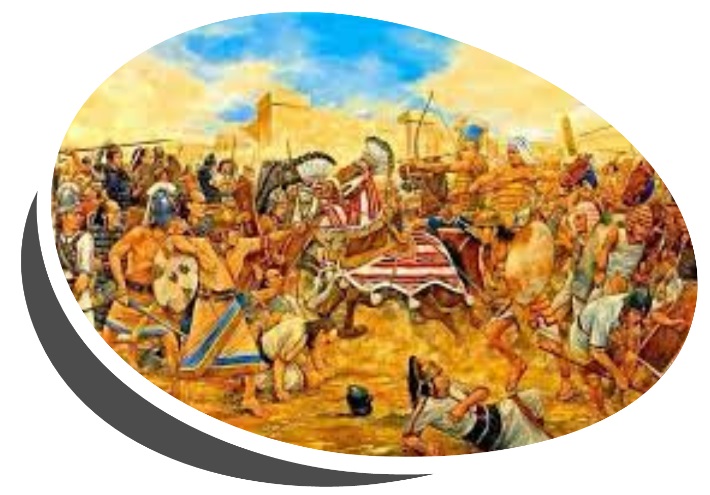 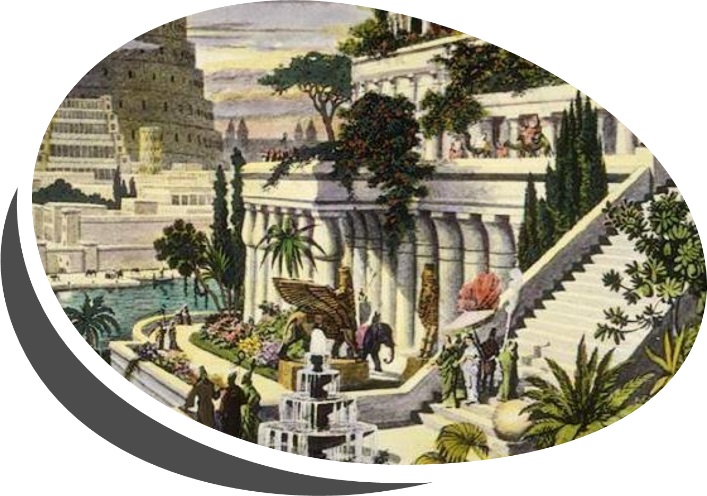 إنجازات           نبوخدنصر
[Speaker Notes: King Nebuchadnezzar wasn’t just any foreign King,
  he is regarded as the greatest king of the Neo-Babylonian empire
 
There are two things that he is well known for.

First are his military conquests.
  The most prominent was his victory at the Battle of Carchemish,
     where he defeated the Egyptians in 605 BC.

Second, are his grand construction projects 
   which include the hanging gardens of Babylon, 
       one of the ancient wonders of the world.]
الترتيب
[Speaker Notes: He ruled as King for forty-three years. 
    You might say Nebuchadnezzar represented ORDER. 

Nebuchadnezzar’s worldview would have been shaped 
  by his successful military conquests and his massive building projects

His military conquests demonstrated 
 that his gods were more powerful than his opponents.
 
His building projects were a visible reminder of the ORDER he brought.]
رحلة               نبوخدنصر
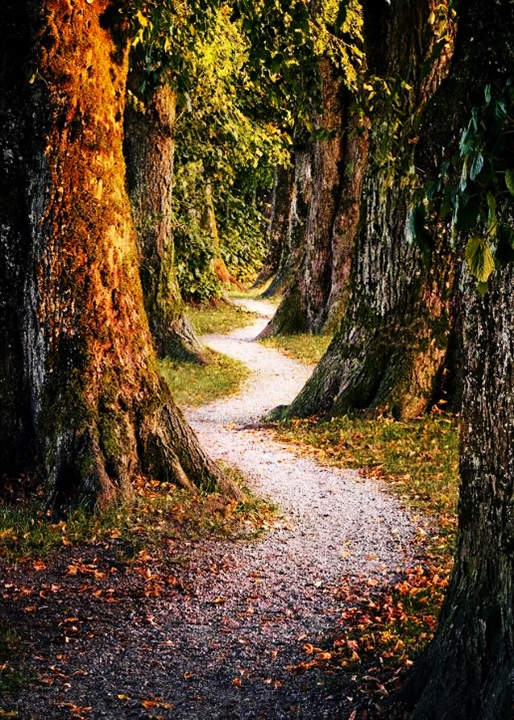 دانيال 4
[Speaker Notes: So, as we look at Daniel chapter four today, 
  The first thing we notice is that this is not 
     just another hero or legend story 

This is a story about King Nebuchadnezzar. 
   That is why this sermon is called Nebuchadnezzar’s Journey.

But King Nebuchadnezzar’s journey didn’t start in chapter four.  
  Instead, chapter four is the culmination of his story.

Chapter four is the season finale of a four-part drama. 
  that tells the story of King Nebuchadnezzar's journey 
       to learn the truth about the most high God]
دانيال 1: الوقوف أمام الملك

20 وفي كل أمر حكمة فهم الذي سألهم عنه الملك وجدهم عشرة أضعاف فوق كل المجوس والسحرة الذين في كل مملكته.
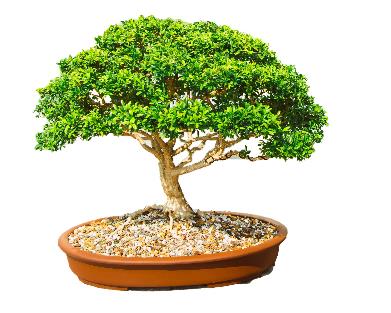 [Speaker Notes: Growing and training a bonsai tree is a slow gradual process.

King Nebuchadnezzar's journey was also 
a gradual process of realization and transformation.

Daniel Chapter 1 begins with Nebuchadnezzar
  conquering Judah and pillaging the temple, 
   but ends with Daniel and his friends
     being questioned while standing before the King 

What does Nebuchadnezzar learn?  

Daniel chapter 1 verse 20 tells us that 
“in every matter of wisdom and understanding 
   about which the king inquired of them, 
he found them ten times better than all the magicians and enchanters
   that were in all his kingdom.

This incident planted a seed 
   that would challenge his orderly worldview 
     Because the vanquished foe
        is shown to have superior knowledge]
دانيال 2: تفسير حلم

27 السر الذي طلبه الملك لا تقدر الحكماء ولا السحرة ولا المجوس ولا المنجمون على أن يبينوه للملك 28 لكن يوجد إله في السماوات كاشف الأسرار، وقد عرف الملك نبوخذنصر ما يكون في الأيام الأخيرة.
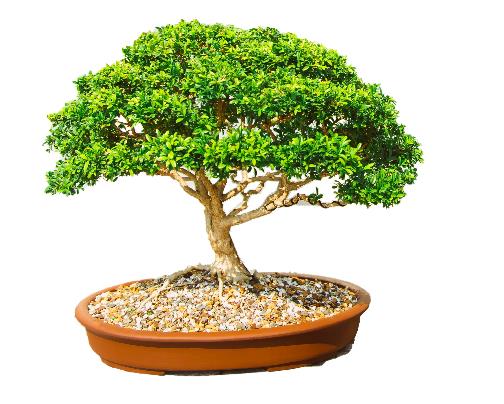 [Speaker Notes: In Daniel chapter 2, Nebuchadnezzar had a dream that troubled him.
He called upon his magicians and wise men to interpret it, 
   But he didn’t tell them the dream, 

They responded that no one could tell him the dream’s meaning
     without being given its contents.

But then Daniel came
  He was able to tell the King about his dream.
     And he was also able to reveal its meaning

But Daniel didn’t take credit.
  Starting in Daniel chapter 2 verse 27, he explained to the King that,
No wise men, enchanters, magicians, or astrologers 
    “can show to the king the mystery that the king has asked, 
   28 but there is a God in heaven who reveals mysteries, 
        and he has made known to King Nebuchadnezzar
         what will be in the latter days.          

This event opened Nebuchadnezzar's mind to the possibility 
  that the God of the Jews was more powerful and wise
     than any of his own gods.]
دانيال 3: أتون النار

تبارك إله شدرخ وميشخ وعبدنغو ... 29 إذ ليس إله آخر يستطيع أن ينجي هكذا.
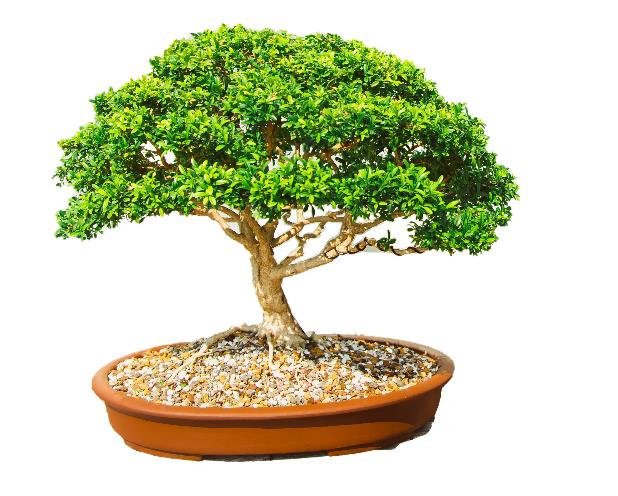 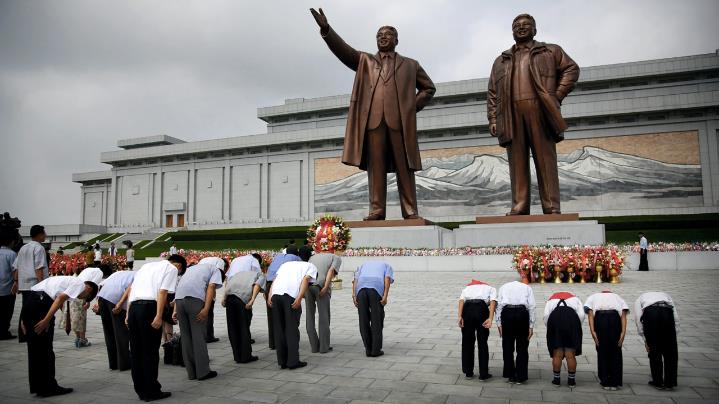 [Speaker Notes: In Daniel chapter 3, we see that Nebuchadnezzar 
 seems to forget what he previously learned
  Another explanation would be that he got the wrong application.

Matthew Kim writes that 
 “ More heresy is preached in application than in Bible exegesis . . . .

Although Nebuchadnezzar was told that God had given him a Kingdom 
  that will be superior to all the kingdoms that follow

What he heard was  (ANIMATION)
  I am so great
    All must bow down and worship this giant statue of me.

But three heroes refuse to bow
  they are thrown into a fiery furnace
     they survive
        
This further demonstrated to Nebuchadnezzar 
  the power of the God of the Jews
Listen to how he responded starting in Daniel chapter 3 verse 28
28 “Blessed be the God of Shadrach, Meshach, and Abednego, 
  who has sent his angel and delivered his servants, 
. . . He goes on and finally concludes by acknowledging:
“for there is no other god who is able to rescue in this way.”

--------
Matthew D. Kim, Preaching with Cultural Intelligence: Understanding the People Who Hear Our Sermons, Ebook ed. (Grand Rapids, MI: Baker Academic, 2017) 26.]
[Speaker Notes: Unfortunately, as we continue reading chapter 4, 
   we will see that Nebuchadnezzar still hasn’t quite put it all together yet. 
      He still comes out with the wrong answer.
         So how does Nebuchadnezzar finally get rescued?]
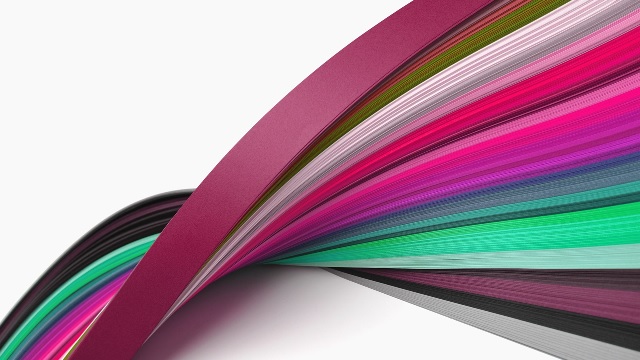 حلم آخر
دانيال 4: 4-7
[Speaker Notes: It all started with another dream
  Listen to what he says starting in verse 4

4 I, Nebuchadnezzar, was at ease in my house
      and prospering in my palace. 
5 I saw a dream that made me afraid. 
    As I lay in bed the fancies and the visions of my head alarmed me. 
6 So I made a decree that all the wise men of Babylon 
      should be brought before me, 
       that they might make known to me the interpretation of the dream.

Historians say this takes place many years after the first dream, 
  but the magicians and wise men probably remember 
    that in the first dream
    Nebuchadnezzar didn’t even tell them the contents of the dream,
      And then threatened to kill all of them when they couldn’t interpret it.

But this time is different. As we see in verse 7

7 Then the magicians, the enchanters, 
     the Chaldeans, and the astrologers came in, 
      and I told them the dream, 

I can imagine everyone breathing a sigh of relief.  
  At least he told them the dream. 

But then we read, 
   “but they could not make known to me its interpretation.”]
Another Dream
Daniel 4:4-7
تفسير    الأحلام
[Speaker Notes: You have to admit
   that interpreting the dreams found in stories in the Bible 
     can be extremely difficult 

This is partly because of all the rich imagery.
  And of course, they are messages from God, 
     And often, people don’t want to hear what God is telling them.

Think about Joseph and the seven cows.
Or even Nebuchadnezzar’s first dream 
   about a giant statue made of mismatched parts 
        that get destroyed by a giant rock 

The difficulty in interpreting dreams is why Daniel gives God the credit 
as the one who ultimately reveals what the dream means.]
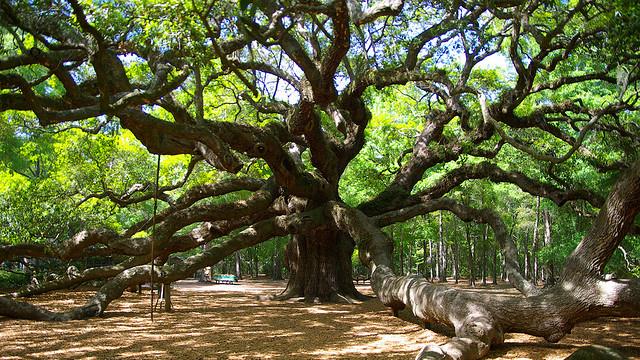 حلم نبوخد نصر الثاني
دانيال 4: 10-12
[Speaker Notes: Is this second dream just as difficult to understand as the first? 
We don’t get to hear its contents until Daniel arrives.

When Daniel arrives, the King probably breathes a sigh of relief. 
  He states that the spirit of the holy gods is in Daniel.
    And he says this not just once but three times!
      Three times he says the Spirit of the Holy God is in Daniel
         He fully expects Daniel to be able to interpret the dream.

Nebuchadnezzar starts describing the dream to Daniel in vs 10:

10 The visions of my head as I lay in bed were these: 
I saw, and behold, a tree in the midst of the earth, 
   and its height was great. 
11 The tree grew and became strong, and its top reached to heaven, 
    and it was visible to the end of the whole earth. 
12 Its leaves were beautiful and its fruit abundant, 
       and in it was food for all. 
The beasts of the field found shade under it, 
and the birds of the heavens lived in its branches,
 and all flesh was fed from it.

I see similarities between this dream and Nebuchadnezzar’s first dream, 
 In the 1st dream, Nebuchadnezzar was told he was the head of gold
   and that God placed 
      all mankind
        and the beasts of the field 
          and the birds in the sky under his control.]
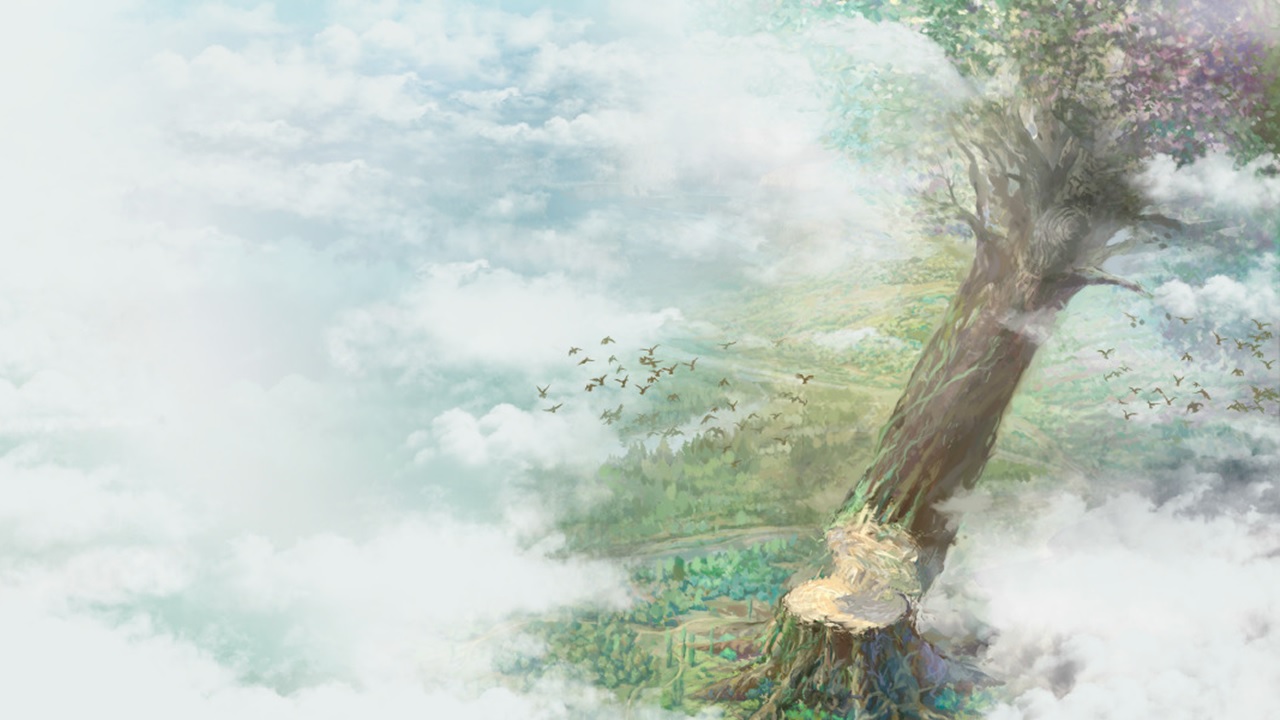 حلم نبوخدنصر الثاني
__________
دانيال 4: 13-16
[Speaker Notes: But then the dream takes a dark turn:

Starting with verse 13 we read 
13 “I saw in the visions of my head as I lay in bed, 
and behold, a watcher, a holy one, came down from heaven. 
14 He proclaimed aloud and said thus: 
‘Chop down the tree and lop off its branches, 
strip off its leaves and scatter its fruit. 
Let the beasts flee from under it and the birds from its branches. 
15 But leave the stump of its roots in the earth, 
bound with a band of iron and bronze, 
    amid the tender grass of the field. 
Let him be wet with the dew of heaven. 
Let his portion be with the beasts in the grass of the earth. 
16 Let his mind be changed from a man’s, 
and let a beast's mind be given to him; 
and let seven periods of time pass over him. 

So far in the dream, we have a vision and an announcement.
The vision is of a giant tree that gets chopped down, 
  and its stump gets wrapped in a chain. 
But then there is a transition, there is the announcement

The stump of the tree is no longer just a thing, 
   it becomes personified. 
Let Him be wet from staying outside, 
Let Him live among animals
Let him go crazy for seven years.]
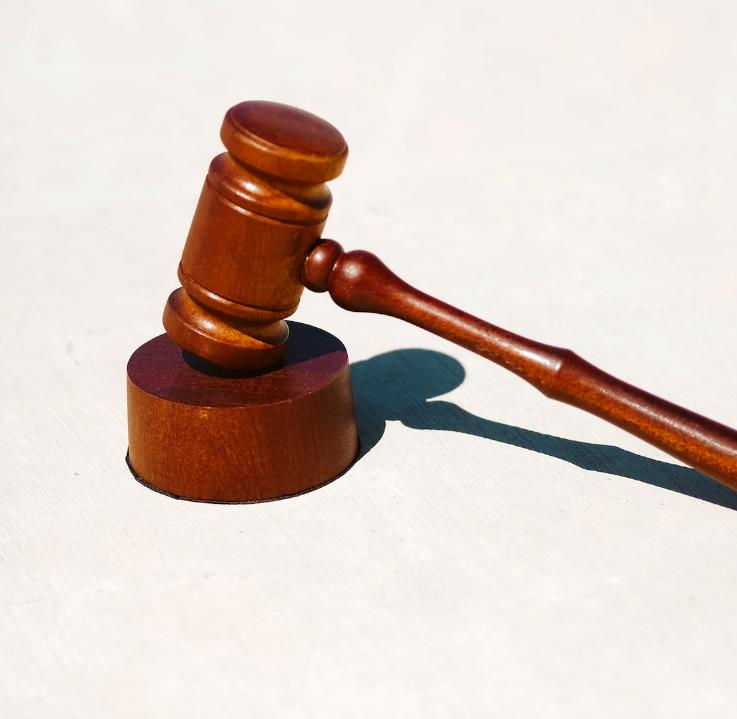 ... لكي تعلم الأحياء أن العلي متسلط في مملكة الناس، فيعطيها من يشاء، وينصب عليها أدنى الناس.
دانيال 4: 17
[Speaker Notes: What does this announcement mean?

What comes next is different from most other dreams in the Bible.
 Typically, the meaning is not given in the dream itself.  

But here in Nebuchadnezzar’s second dream, 
   the dream itself, specifically verse 17, seems to tell us its meaning

It says:

17 The sentence is by the decree of the watchers, 
the decision by the word of the holy ones, 

The ESV then has to the end that
But you can translate it as “so that” 
‘To the end that’    or    ‘so that’ the living may know 
that the Most High rules the kingdom of men
and gives it to whom he will and sets over it the lowliest of men.’ 

So even though his dream has an announcement 
 that includes an explanation, 
  and this explanation is even repeated 2 more times in this chapter,
  Nebuchadnezzar himself does not know what it means
   neither do all his wise men.]
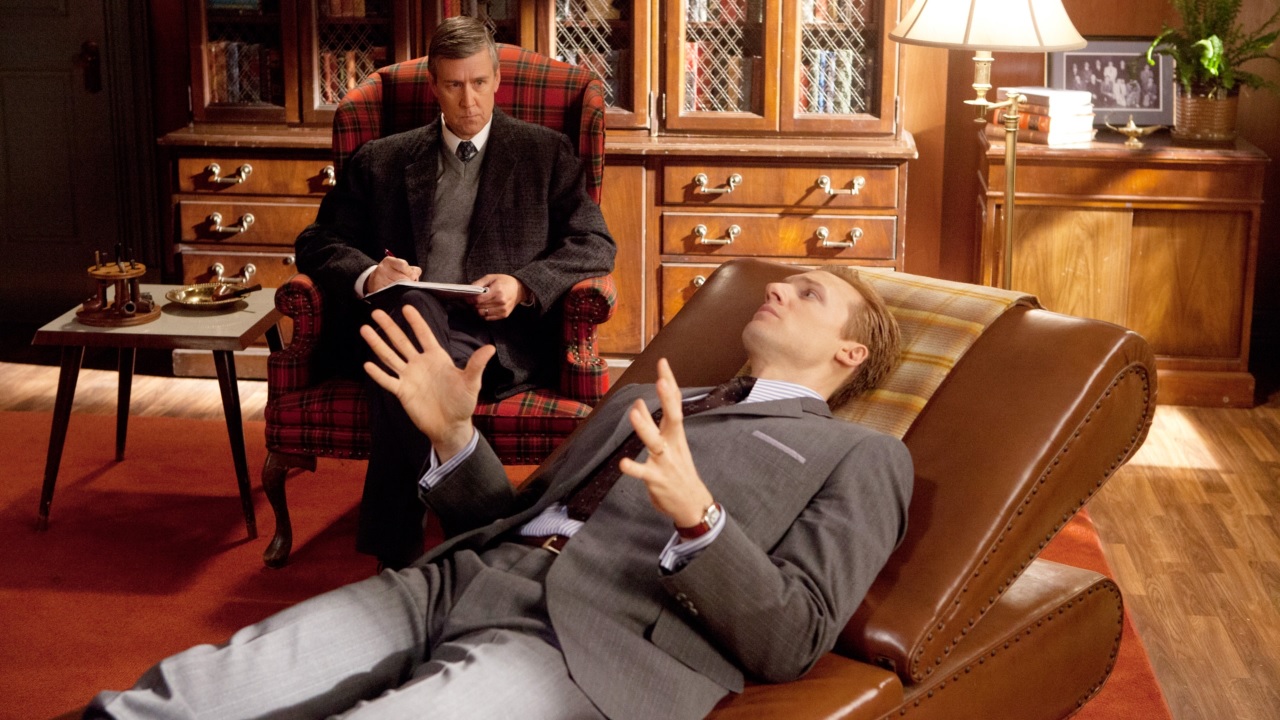 _________

دانيال 4: 18-19
[Speaker Notes: So, it is up to Daniel to explain to the King the meaning of the dream.

The King expects Daniel to be able to interpret the dream,
  as he says in verse 18

18 all the wise men of my kingdom 
     are not able to make known to me the interpretation, 
       but you are able, (and why is Daniel able)
         for the spirit of the holy gods is in you.”

Some have speculated that the wise men knew the interpretation 
 but were afraid to say it to the King
   because he doesn’t take bad news well

Daniel is also initially hesitant to interpret the dream for the King. 
  Do you think he is afraid?  

Looking at vs 19, we see,
19 Then Daniel, whose name was Belteshazzar, was dismayed for a while, 
    and his thoughts alarmed him. 
  The king answered and said, 
“Belteshazzar, let not the dream or the interpretation alarm you.” 
    Belteshazzar answered and said, 
“My lord, may the dream be for those who hate you 
   and its interpretation for your enemies!

It is pretty straightforward; Daniel is not afraid; he is concerned
  He is worried for his friend, 
    He knows that the dream is a warning for the King
      And that if the King does not change, he will suffer the consequences]
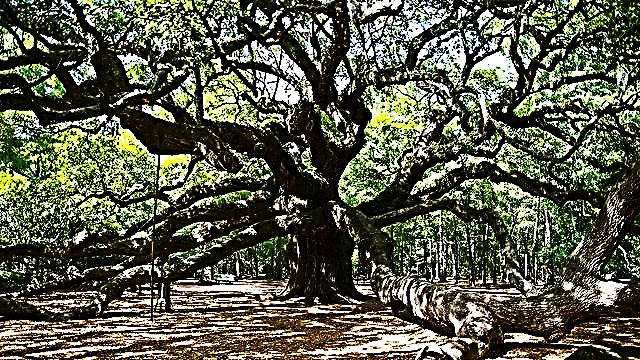 حلم نبوخدنصر الثاني
دانيال 4: 20-22
[Speaker Notes: Let’s look at Daniel’s interpretation :

 20 The tree you saw, which grew and became strong,
 so that its top reached to heaven, 
and it was visible to the end of the whole earth. . . — 
22 it is you, O king, who have grown and become strong. 
Your greatness has grown and reaches to heaven, 
and your dominion to the ends of the earth.

At this point, I can’t help but wonder if Daniel is thinking
Now don’t go build a statue of a giant tree]
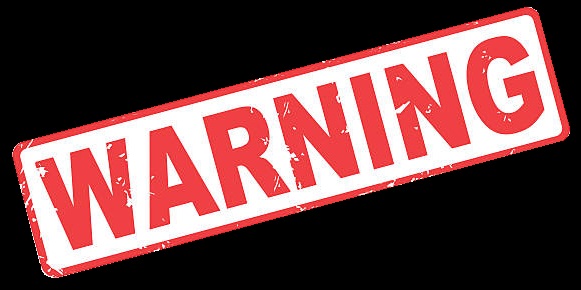 يطردونك من بين الناس ...
 
حتى تعلم أن العلي متسلط في مملكة الناس ويعطيها من يشاء.
دانيال 4: 23-26
[Speaker Notes: On a more serious note, how do you warn someone you care about? 
    How do you let them know you are concerned
       about the path they are taking?

First, you must help them see the hazard. 
 That is what Daniel does. 
   He describes the dream and then explains the danger.

Daniel begins by repeating the dream back to Nebuchadnezzar 
 that’s in verse 23.
 Jumping to verse 24, he then explains:

24 this is the interpretation, O king: It is a decree of the Most High, which has come upon my lord the king, 25 that you shall be driven from among men, and your dwelling shall be with the beasts of the field. You shall be made to eat grass like an ox, and you shall be wet with the dew of heaven, and seven periods of time shall pass over you,
till you know that the Most High rules the kingdom of men 
and gives it to whom he will. 
26 And as it was commanded to leave the stump of the roots of the tree, your kingdom shall be confirmed for you from the time that you know that Heaven rules.

One thing I found interesting about Daniel’s explanation, 
 he mostly repeated what Nebuchadnezzar told him,
Including what seems to be the meaning or reason for the vision:
He will be cut down, he will be driven from among men . . .
Until he knows that the Most High rule the Kingdom of men 
and gives it to whom he will.]
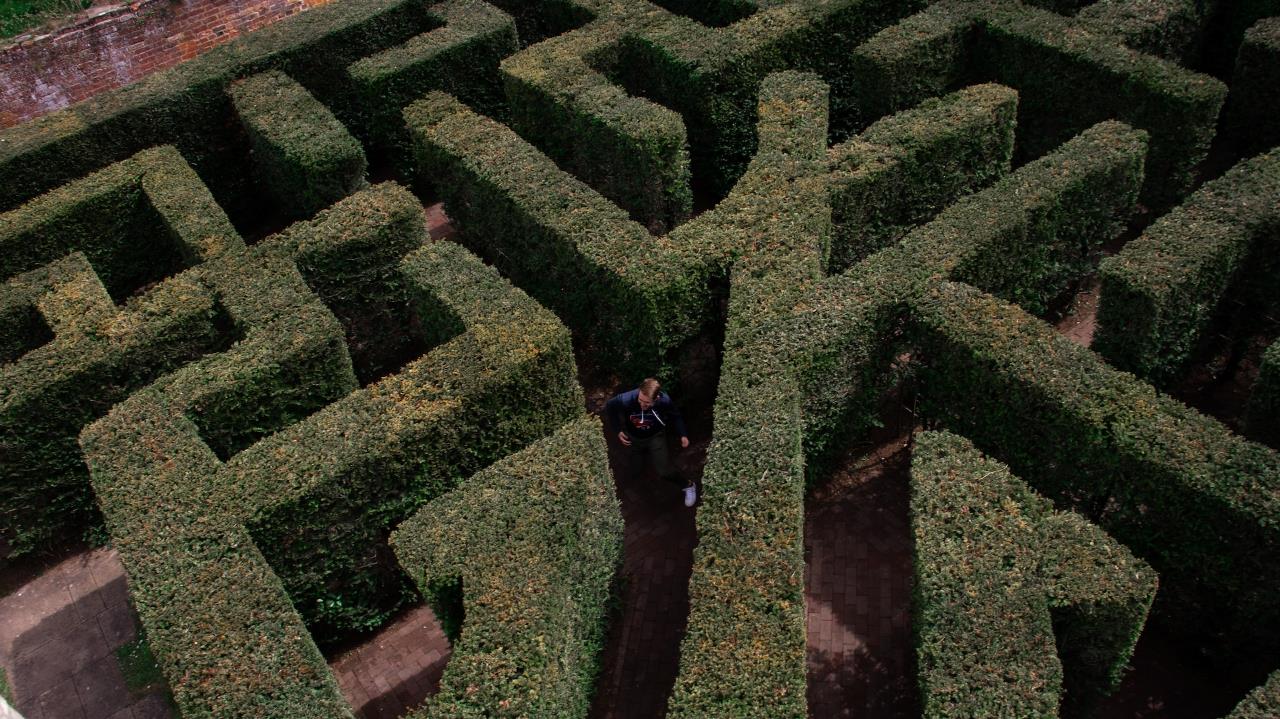 _________

دانيال 4: 27
[Speaker Notes: Daniel has now described and explained to 
    the King the danger that he faces. 
So what is the second thing Daniel does because he cares for the King?   He tells him how to avoid this danger. He provides a way out.

27 Therefore, O king, let my counsel be acceptable to you: 
break off your sins by practicing righteousness, 
and your iniquities by showing mercy to the oppressed, 
that there may perhaps be a lengthening of your prosperity.”

The way out for the King is to practice righteousness and show mercy.
At this point, you may ask, 
 I thought the way out was simply
“to know that the Most High rules the kingdom of men 
  and gives it to whom he will.”

That is what the watcher tells Nebuchadnezzar in the dream, 
  and that is what Daniel repeats back in his description 
    and explanation of the danger.

I believe Daniel is highlighting both cause and effect in his exhortation.
 The cause would be knowing that God, who is the Most High, 
     rules the kingdom of men and gives it to whom he will.

When you know that, it will affect you,
  you will then practice righteousness and show mercy.

But what happens when you don’t acknowledge God as supreme, 
  but try to then practice righteousness and show mercy]
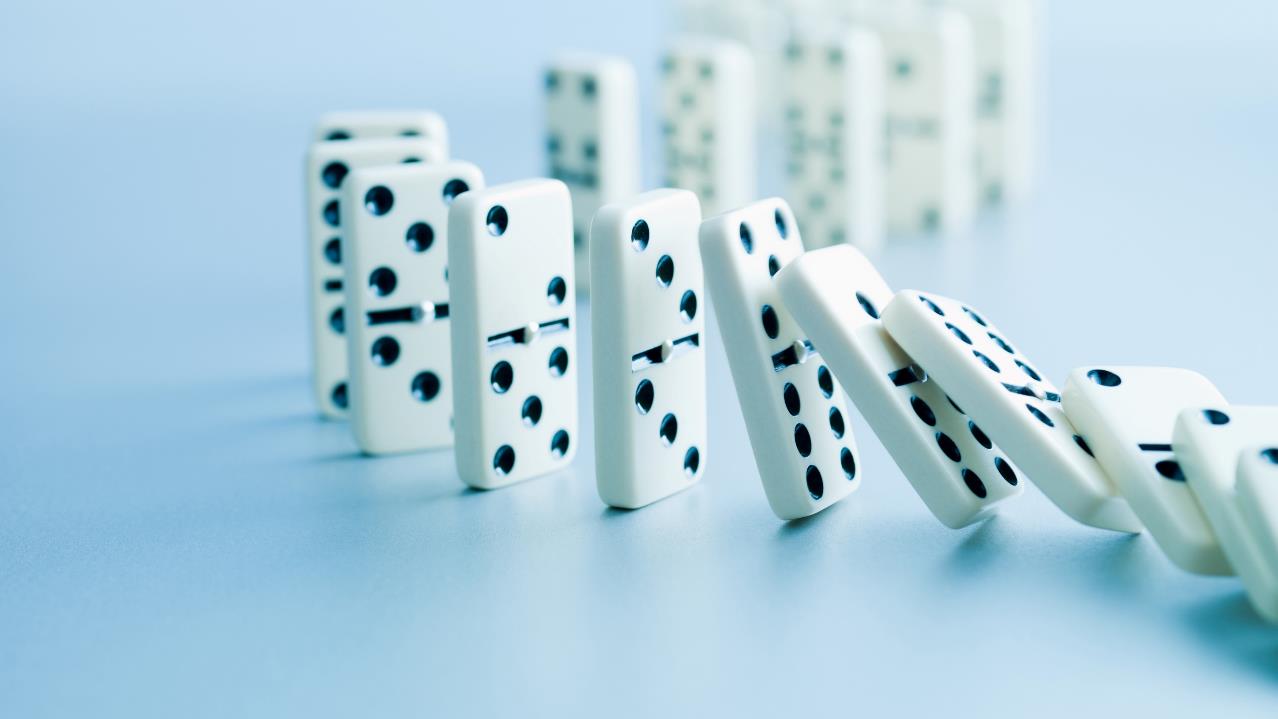 دانيال 4: 28-33
[Speaker Notes: Look at what happens to Nebuchadnezzar. 
  He doesn’t get mad at Daniel and try to throw him in a furnace. 
It seems like he attempts to do what Daniel told him. 
   He is trying to practice righteousness and show mercy

How long can he keep it up?  The answer starts in verse 29, which tells us that twelve months later as the king was walking on the roof of the royal palace of Babylon, he said:

 “Is not this great Babylon, which I have built by my mighty power as a royal residence and for the glory of my majesty?” 31 While the words were still in the king's mouth, there fell a voice from heaven, 

“O King Nebuchadnezzar, to you it is spoken: The kingdom has departed from you, 32 and you shall be driven from among men, and your dwelling shall be with the beasts of the field. And you shall be made to eat grass like an ox, and seven periods of time shall pass over you, until you know that the Most High rules the kingdom of men and gives it to whom he will.” 

33 Immediately the word was fulfilled against Nebuchadnezzar. He was driven from among men and ate grass like an ox, and his body was wet with the dew of heaven till his hair grew as long as eagles' feathers, and his nails were like birds' claws.

So if you try to practice righteousness and show mercy 
  but still, hold on to the fallacy that you are in control, 
    and that everything you have is the result of your accomplishments, your own majesty,
       You will fail, just like Nebuchadnezzar]
آيات الكتاب المقدس مأخوذة من ترجمة الحياة الجديدة
[Speaker Notes: Another way to look at knowing vs doing can be seen throughout the New Testament.

Jesus, Peter, and Paul all state Repent of your sins and turn to God.  
  This would be a “knowing’ statement since there is no visible action.  

For the action or doing, 
Jesus says to let your good deeds shine out for all to see, 
  so that everyone will praise your heavenly Father.

Peter says to work hard to prove that you really are among those God has called and chosen

Paul says to prove you have changed by the good things you do.

I like how James puts it all together  I will show you my faith by my good deeds.”

If you try to prove you have changed by doing good deeds, 
   showing righteousness, and having mercy
      without first repenting and turning to God
         Like Nebuchadnezzar, you too will fail]
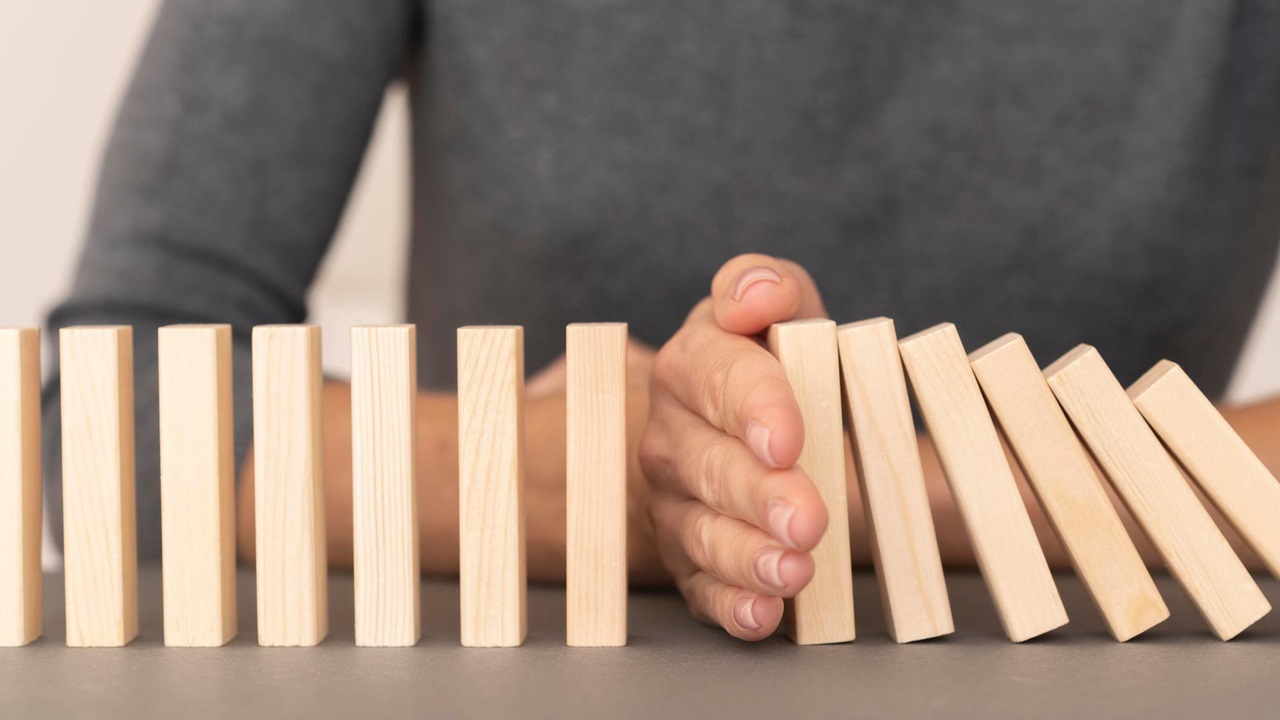 8 ... ويصرخوا إلى الله بشدة
   ويرجعوا كل واحد عن طريقه الرديئة وعن الظلم الذي في أيديهم.

10 فلما رأى الله أعمالهم أنهم رجعوا عن طريقهم الرديئة، ندم الله على الشر الذي تكلم أن يصنعه بهم،  
     فلم يصنعه.
يونان 3: 7-10
[Speaker Notes: Are judgment and condemnation inevitable when we fail?

When God told Jonah to go to the great city of Nineveh
 and preach against it, because of its wickedness 
    Was there any hope for the city?

In that case, when the King of Nineveh heard Jonah’s proclamation 
    that Nineveh would be destroyed, 
        He issued his own decree 
            that you can read about in  Jonah chapter 3, starting in verse 7:

(ANIMATION)

Do not let people or animals, herds or flocks, taste anything; 
do not let them eat or drink.  
8 But let people and animals be covered with sackcloth. 
Let everyone call urgently on God.  
Let them give up their evil ways and their violence. 

10 When God saw what they did 
      and how they turned from their evil ways, 
        he relented and did not bring on them 
             the destruction he had threatened.

------------------
Image by <a href="https://www.freepik.com/free-photo/domino-made-with-wooden-pieces-representing-finances-struggles_11071829.htm#query=dominos&position=2&from_view=keyword&track=sph">Freepik</a>]
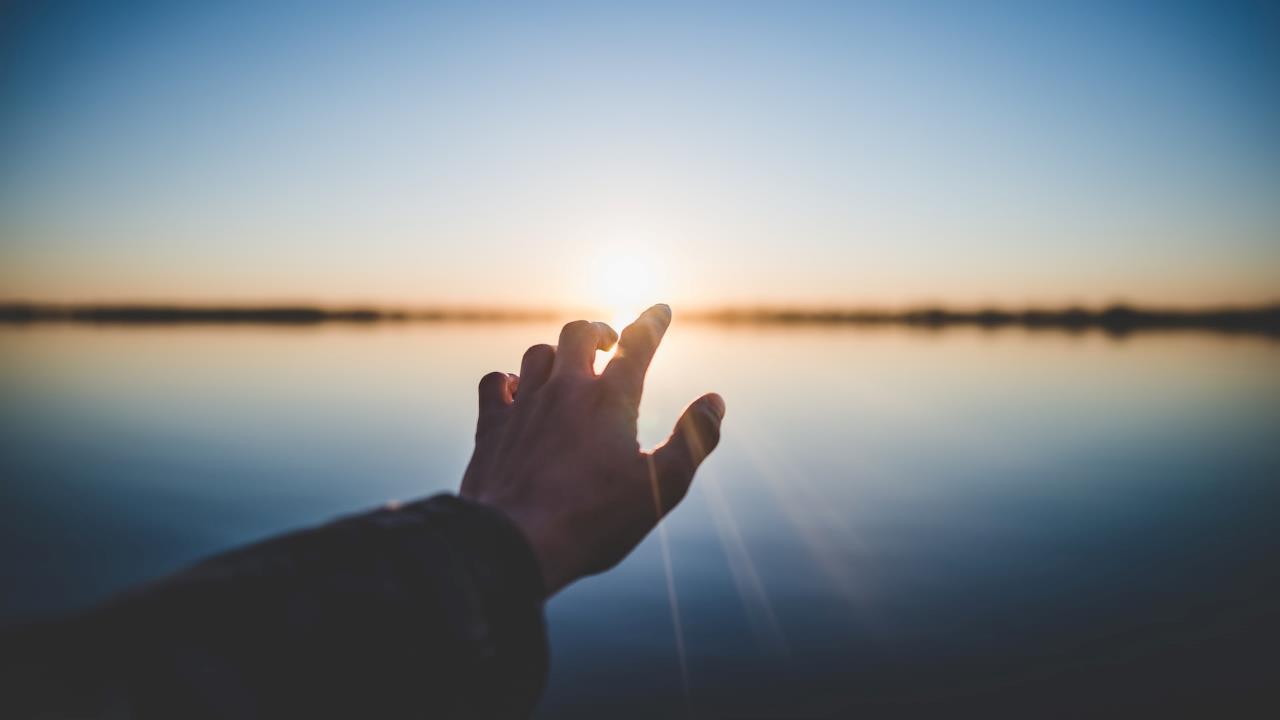 دانيال 4: 34-36
[Speaker Notes: In the same manner, there is still hope of rescue for Nebuchadnezzar.

Going back to Daniel chapter 4, we read in vs 34

34 At the end of the days 
    I, Nebuchadnezzar, lifted my eyes to heaven, 
       and my reason returned to me, 
          and I blessed the Most High, 
             and praised and honored him who lives forever,

He repented of his sins and turned to God.  And what was the result?  

Look down starting at verse 36:
36 At the same time my reason returned to me, 
      and for the glory of my kingdom, 
          my majesty and splendor returned to me. 
    My counselors and my lords sought me, 
       and I was established in my kingdom, 
         and still more greatness was added to me. 

37 Now I, Nebuchadnezzar, 
         praise and extol and honor the King of heaven, 
            for all his works are right and his ways are just; 
                and those who walk in pride he is able to humble.]
عندما يعاقب الله
يكون العقاب سريعاً ومضموناً؛ 

عندما يسترد الله
يكون الإسترداد كاملاً.
كينيث جانجيل، دانيال. حرره ماكس أندرس. المجلد. 18. تعليق هولمان للعهد القديم (ناشفيل، تينيسي: دار نشر برودمان وهولمان، 2001)
[Speaker Notes: Nebuchadnezzar was rescued in the same manner 
   that Shadrack, Meshack, and Abednego were rescued.

I like how one of the commentaries puts it:  
When God punishes, the punishment is swift and sure; 
when God restores, the restoration is complete.

Not only was his sanity restored,
So was his kingdom!]
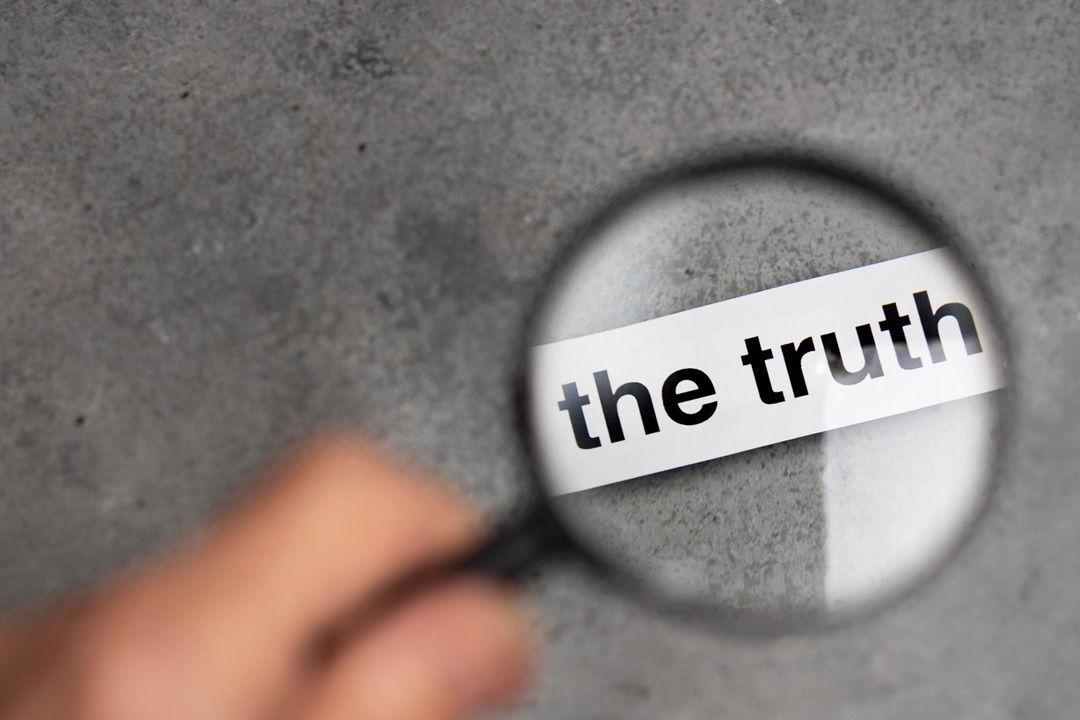 [Speaker Notes: King Nebuchadnezzar's journey to learn the truth about the most high God 
was a gradual process of realization and transformation, 
marked by various events that challenged his beliefs and perceptions, 
and ultimately led him to acknowledge 
the power and sovereignty of the God of the Jews.

We may not identify ourselves with a mighty King 
  who conquered many foreign lands 
    and built many great projects

But we are also on a journey similar to the King’s. 

---------
Image by <a href="https://www.freepik.com/free-photo/truth-concept-arrangement-with-magnifier_16691260.htm#query=journey%20to%20truth&position=0&from_view=search&track=ais">Freepik</a>]
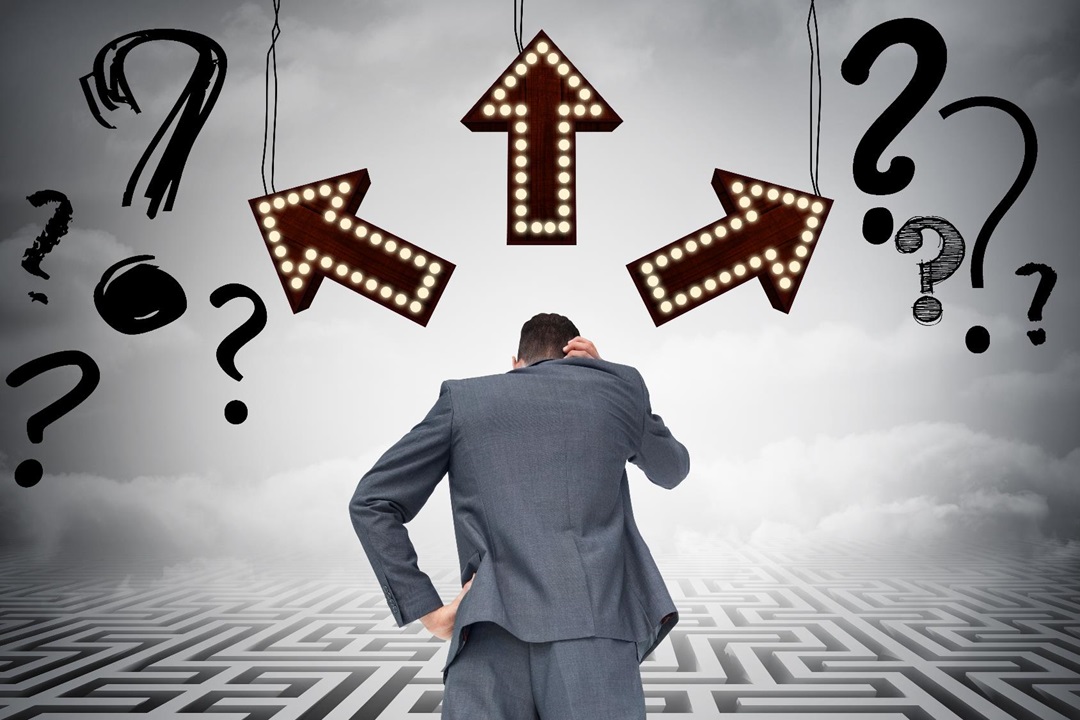 [Speaker Notes: Where are you on your journey?
   Are you seeking to be restored? 

Do you know people who seem to have a feeling of inner peace,
 even though the world around them may be in chaos? 
  
Maybe you realize that your orderly worldview
 cannot account for all the chaos in the world
    Or all the chaos in your life. 

Maybe you sort of know that God exists, 
But you don’t really practice righteousness and show mercy 

Maybe you feel trapped and in need of rescue.
---------
<a href="https://www.freepik.com/free-photo/man-dressed-with-arrows-his-head_961259.htm#query=directions&position=2&from_view=search&track=sph">Image by creativeart</a> on Freepik]
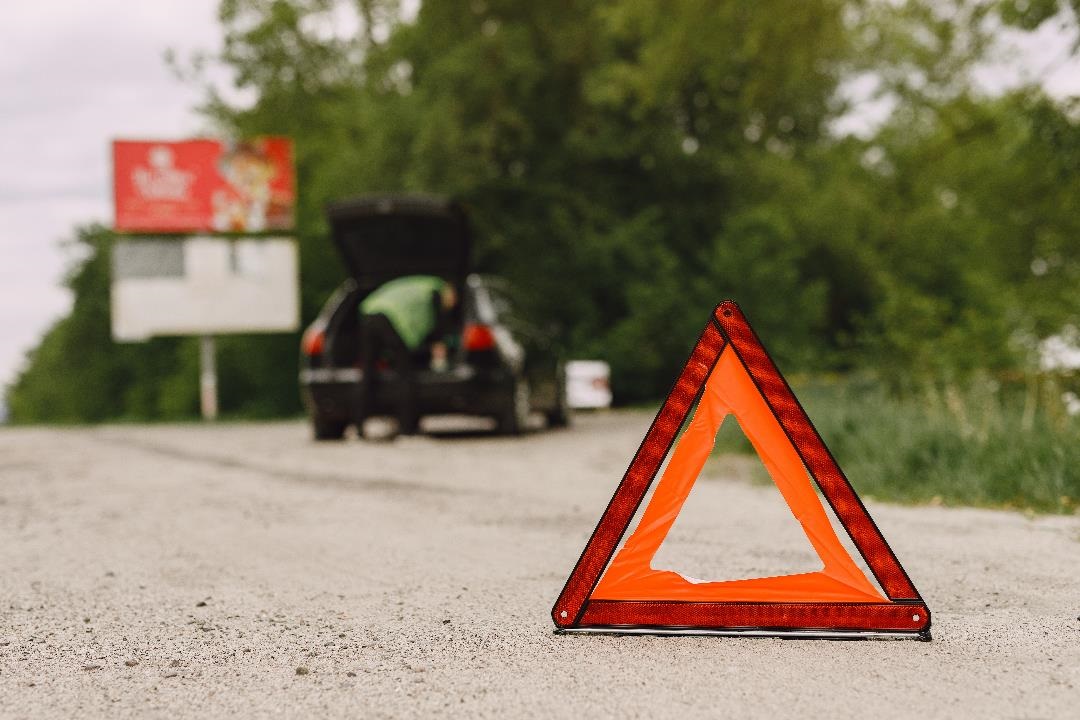 [Speaker Notes: Because I care for you, I need to warn you, just like Daniel warned Nebuchadnezzar. 

We have a God who created an ordered and perfect world.
  And we were created in God’s image to fellowship with him.
     But until we acknowledge his authority over our lives, 
      we are separated from him
        When we are separated from God, our lives will be filled with chaos.
           When we are separated from God, the Bible warns us that 
              we will be given over to 
                  sinful desires, shameful lusts, and depraved minds. 

You may not go as crazy as Nebuchadnezzar, 
  but the longer you turn your back on God, 
    the harder it is to repent and turn to him.

But God will still be waiting to restore you.

--------------
<a href="https://www.freepik.com/free-photo/car-with-problems-red-triangle-warn-other-road-users_8897457.htm#query=warning&position=23&from_view=search&track=sph">Image by prostooleh</a> on Freepik]
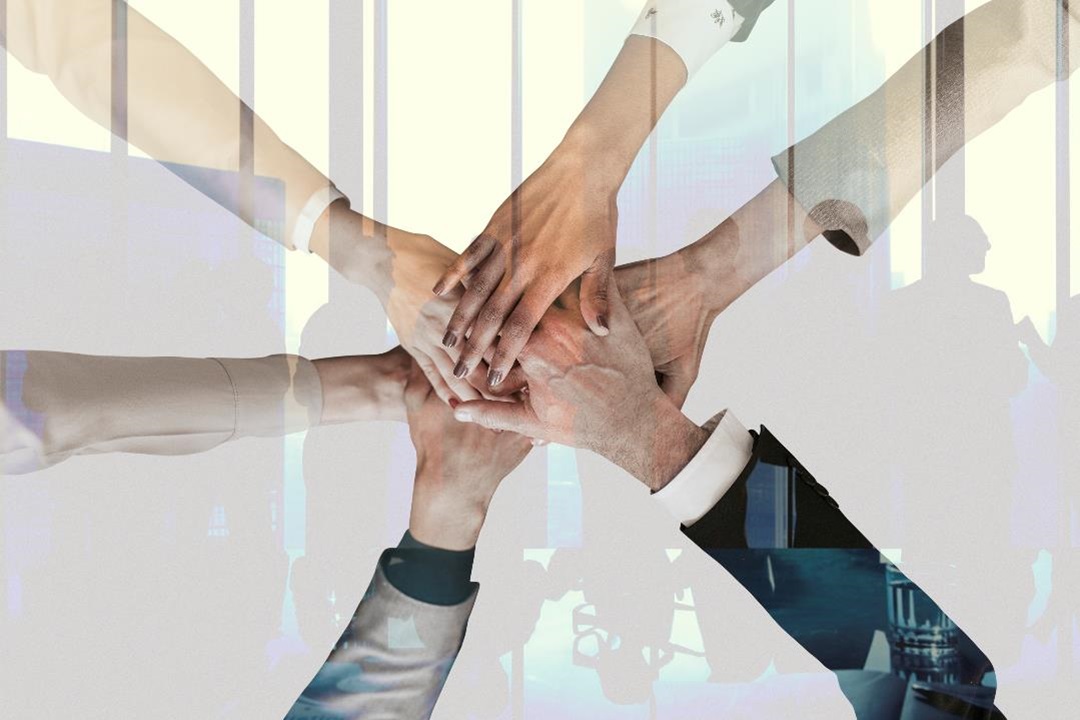 [Speaker Notes: What happens when we turn to God?  
  Do we just sit back and eat, drink, and be merry
    as only good things come our way?

No, but what happens is even better. 
 We become part of a universal body of believers.
 All of us proclaiming what the Lord has done for us

All of us proclaiming
How great are his signs,
    how mighty his wonders!
His kingdom is an everlasting kingdom,
    and his dominion endures from generation to generation.
  
Instead of experiencing chaos in our lives
  We experience order, 
     We experience comfort
         We experience fellowship

So when we look up to heaven, when we repent and turn to God,
   do we become heroes like Daniel, Shadrack, Meshack, and Abednego?
 
--------------
<a href="https://www.freepik.com/free-photo/teamwork-partnership-corporate-business-concept_15665023.htm#query=fellowship&position=0&from_view=search&track=sph">Image by rawpixel.com</a> on Freepik]
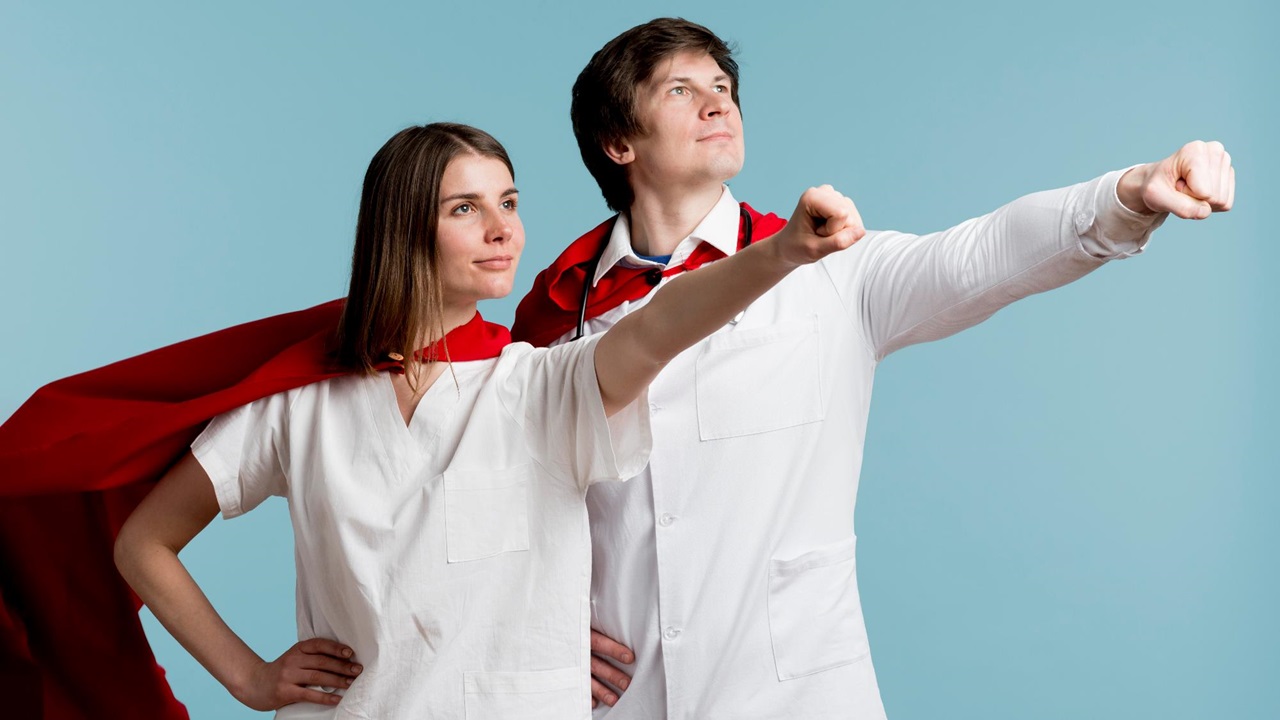 [Speaker Notes: Yes, we will be heroes!

Let me qualify what I mean by that, 
  We will not be 10 times better in every matter of wisdom and understanding

But we will be like Daniel, 
As King Nebuchadnezzar said about Daniel,
  I know that the spirit of the holy gods is in you

When we look up to heaven, when we repent and turn to God,
   we are also filled with the Holy Spirit. 
 
   And although we still experience trials and suffering, 
     And sometimes even persecution for our beliefs,
       We are comforted knowing that ultimately 
we will be permanently and perfectly restored 
   and part of the everlasting kingdom.

How does this happen?

--------------
Image by <a href="https://www.freepik.com/free-photo/doctors-posing-as-super-heroes_8104187.htm#query=heroes&position=0&from_view=search&track=sph">Freepik</a>]
آيات الكتاب المقدس مأخوذة من ترجمة الحياة الجديدة
[Speaker Notes: There is no magic formula. 

In Acts 2:38, Peter says Repent of your sins and turn to God . . .
 and be baptized in the name of Jesus Christ 
    for the forgiveness of your sins. 

But Baptism is not necessary to wash our sins away, 
   it is simply a reminder, 
which is why in the next chapter Peter simply says
Repent of your sins and turn to God . . . 
   so that your sins may be wiped away.

Baptism isn’t a requirement to be saved, 
neither is a public confession.
But both are important to demonstrating one’s faith, 
which is why Paul says that 
If you openly declare that Jesus is Lord 
and believe in your heart that God raised him from the dead,
you will be saved.  
For it is by believing in your heart that you are made right with God, 
and it is by openly declaring your faith that you are saved.

I said there is no magic formula, 
    but there is Jesus.]
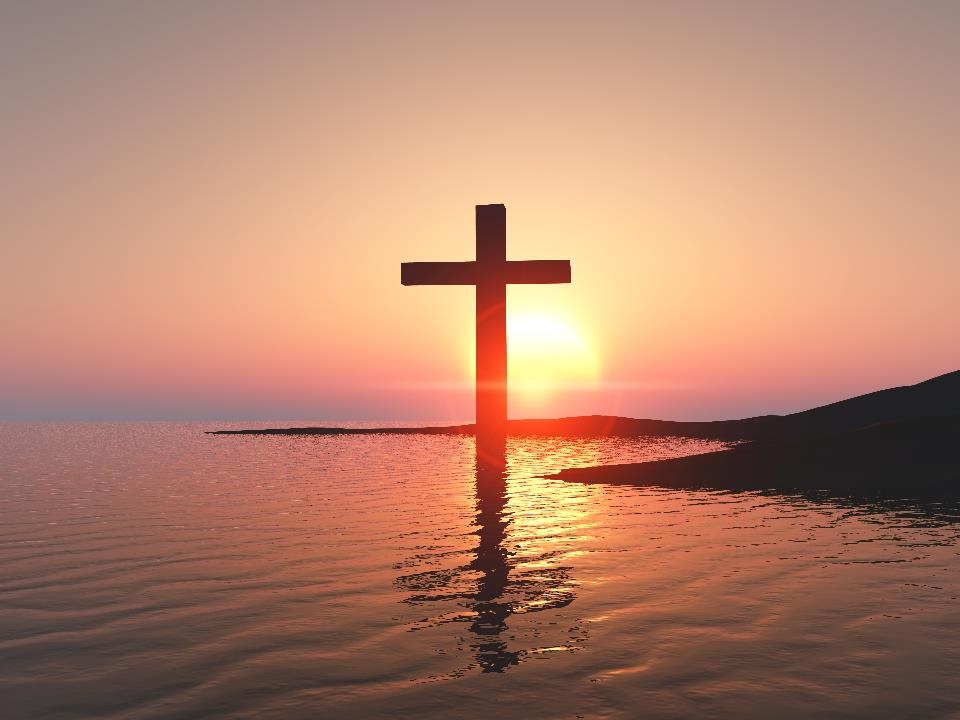 [Speaker Notes: It is because of Jesus, our Lord,
  who came into the world that he created,
    and lived a perfect sinless life, 
      but then suffered the penalty for all our sins 
      with his death on the cross
But then God resurrected him in glory
   And has promised to do the same
     for all those who call on the name of Jesus
         and acknowledge his rule over our hearts and over the world

The same restoration that Nebuchadnezzar experienced, 
   Is available for you, right here, right now.
But restoration requires something on your part. 
 This is not just an acknowledgment, but a change in direction.
You just need to look up to heaven,
   You just need to repent and turn to God
       You are on a journey just like Nebuchadnezzar
         God has placed many heroes in your path
            How do you respond?

If you’ve already responded, are you living the life of a hero?
  Are you practicing righteousness and showing mercy?
     And helping those still on their journey 
        to learn the truth about the most high God
Let us pray.

------------
<a href="https://www.freepik.com/free-photo/3d-good-friday-background-with-cross-against-sunset-sky_37780237.htm#query=jesus&position=0&from_view=search&track=sph">Image by kjpargeter</a> on Freepik]
Black
أحصل على هذا العرض التقديمي مجاناً
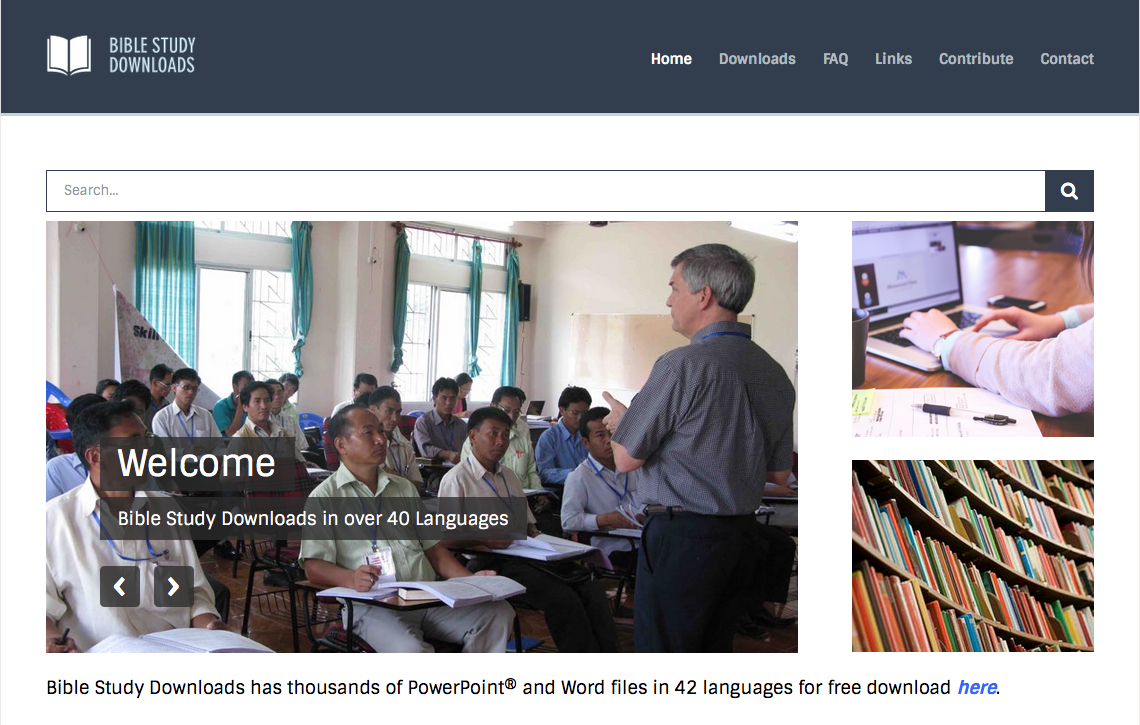 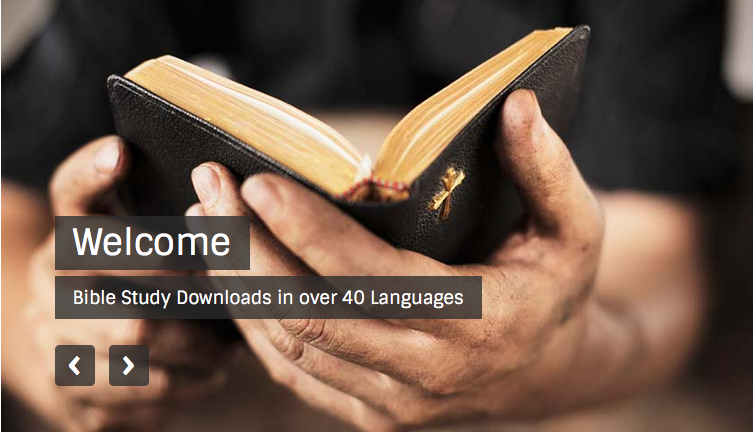 رابط وعظ العهد القديم على  BibleStudyDownloads.org
[Speaker Notes: OT Preaching (op)]